Strategy: Who knows?
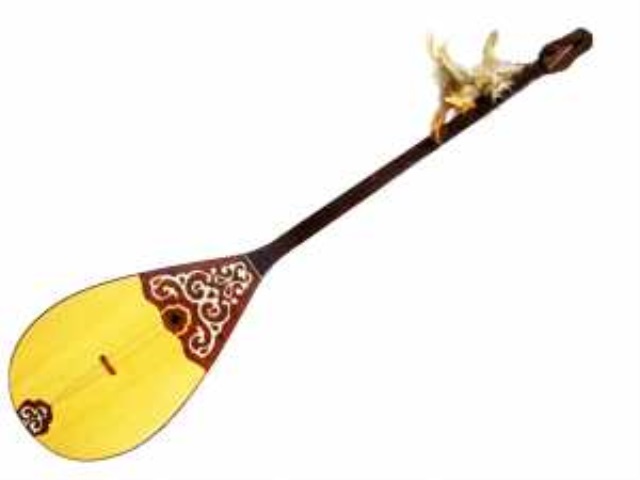 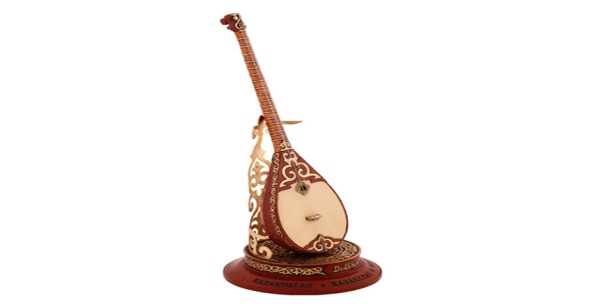 Presentation new theme the legend about dombra  «The two giants » by asking questions:
- How do you think what musical instrument is it?
-What does it look like?
-What do you know about dombra?
Theme of the lesson:
The Two Giants
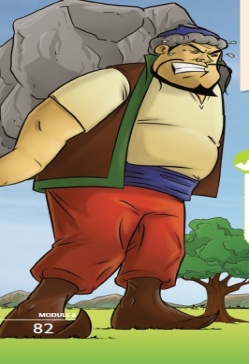 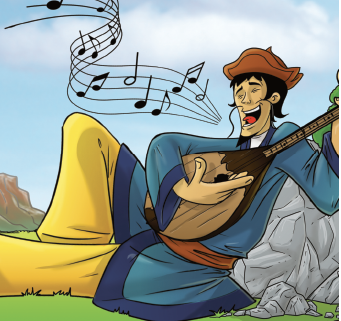 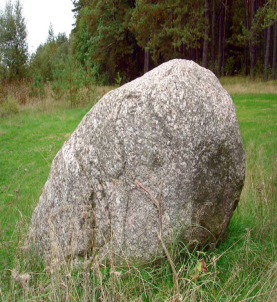 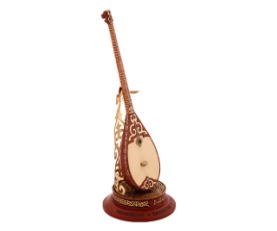 Lesson objectives  :
-to understand the main event of the story;
-to develop speaking, reading abilities;
-to use linkers join in speaking.
Assessment criteria:
-uses the words with support
-uses and explains the words  without  support
-prepares and compares  the lexical material  with support
-prepares, compares and explains the lexical  materials  without support
Pre-reading task: By Quizlet 
The quick vocabulary 
Show and listen new words 
from the story
/Watching/
Strategy video promt: 
The two giants
Surprised from the box
Every fire has got a task. The pupils 
must read and give the translations 
and opinions.
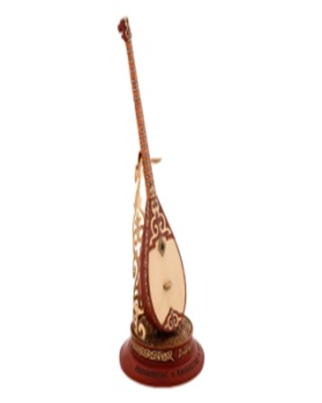 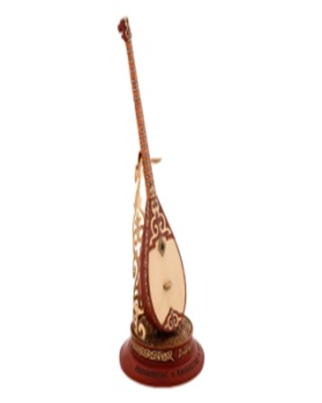 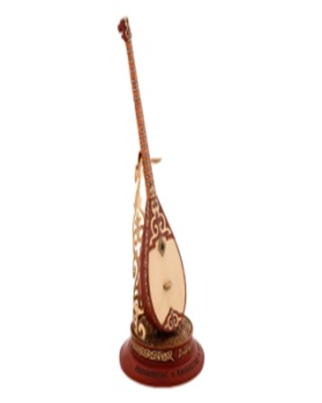 Descriptor:
A learner
-Reads correctly
-Translate
- Gives opiniouns
Read and complete
Strategy: Cinquain
Presentation of the heroes.
Make up a presentation about the positive and negative qualities of the hero and present this hero to the class.
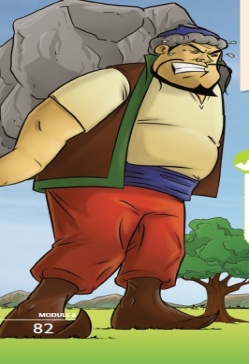 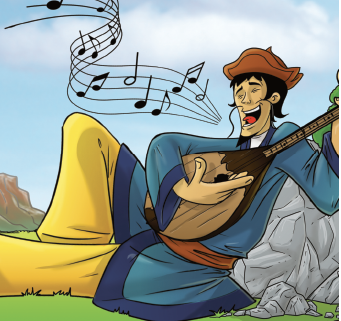 The first sentence-noun
The second sentence-two adjectives
The third sentence-three verbs
The fourth sentence- one sentence (The clause must be complemented by a single idea)
The fifth sentence-Synonym of the first sentence
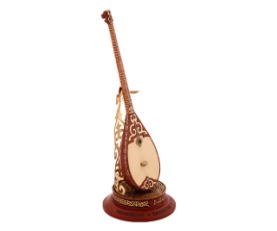 /writing/
Strategy: Cinquain
Descriptor:
-correctly writing of the words
-right grammatically structure of the sentence
-correctly reading the words  and the sentence
Venn diagram
“Two brothers”
Younger brother
Older brother
Both
Reflection:
/Dombra/
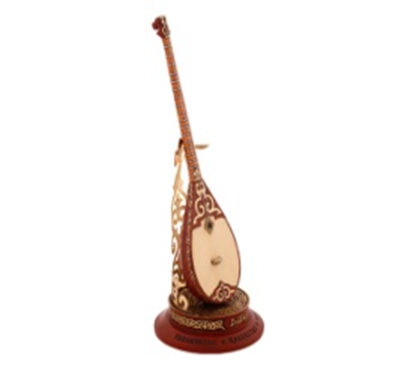 At the end of the lesson  learners reflect on 
What they have learned?
What remained unclear for the them?
What they continue  working on ?
A learner is asked to give each other the rope by making spider web  according to the lesson
Homework
Ex 7 p.83 b)
Join the sentences  using the linkers  in brackets
Thank  you  for   you  attention